Abstractions 2: Files
Lecture 4
Hartmut Kaiser
https://teaching.hkaiser.org/spring2025/csc4103/
Recall: Threads
2/12/2025, 2/17/2025  Lecture 4
Independently schedulable execution sequence that runs concurrently with other threads
It can block waiting for something while others progress
It can work in parallel with others
Has local state (its stack, registers) and shares static data and heap with other threads in the same process
In the absence of synchronization operations, arbitrary interleaving of threads may occur
CSC4103, Spring 2025, Files
2
Recall: Synchronization
2/12/2025, 2/17/2025  Lecture 4
Mutual Exclusion: Ensuring only one thread does a particular thing at a time (one thread excludes the others)
Critical Section: Code exactly one thread can execute at once
Result of mutual exclusion
Lock: An object only one thread can hold at a time
Provides mutual exclusion
Offers two atomic operations:
Lock.Acquire() – wait until lock is free; then grab
Lock.Release() – Unlock, wake up waiters
Need other tools for “cooperation” 
e.g., semaphores
CSC4103, Spring 2025, Files
3
Recall: Processes
2/12/2025, 2/17/2025  Lecture 4
Definition: execution environment with restricted rights
One or more threads executing in a single address space
Owns file descriptors, network connections
Instance of a running program
When you run an executable, it runs in its own process
Application: one or more processes working together
Protected from each other; OS protected from them
In modern OSes, anything that runs outside of the kernel runs in a process
CSC4103, Spring 2025, Files
4
Recall: System Calls (“Syscalls”)
2/12/2025, 2/17/2025  Lecture 4
Word Processing
Compilers
Web Browsers
Email
Web Servers
Databases
“But, I’ve never seen a syscall!”
OS library issues system call
Language runtime uses OS library…
Application / Service
OS
Portable OS Library
User
System Call 
Interface
CSC4103, Spring 2025, Files
System
Portable OS Kernel
Software
Platform support,  Device Drivers
Hardware
x86
PowerPC
ARM
PCI
Ethernet (1Gbs/10Gbs)
802.11 a/g/n/ac
SCSI
Graphics
Thunderbolt
5
Recall: OS Library Issues Syscalls
2/12/2025, 2/17/2025  Lecture 4
Proc 1
Proc 2
Proc n
…
OS
App
login
Window Manager
…
CSC4103, Spring 2025, Files
OS library
OS library
OS library
libc:
OS
6
Putting it all Together: Web Server
2/12/2025, 2/17/2025  Lecture 4
4. parse request
9. format reply
Server
10. network
     socket
     write
request
buffer
reply
buffer
network
   socket 
   read
3. kernel
   copy
5. file
   read
8. kernel
   copy
syscall
syscall
interrupt
interrupt
wait
RTU
RTU
Kernel
11. kernel copy 
     from user buffer
     to network buffer
CSC4103, Spring 2025, Files
2. copy arriving
   packet (DMA)
12. format outgoing
     packet and DMA
6. disk
   request
7. disk data 
   (DMA)
Hardware
Network 
interface
Disk interface
7
Request
Reply
What does pthread stand for?
2/12/2025, 2/17/2025  Lecture 4
pthread library: POSIX thread library
POSIX: Portable Operating System Interface (X?)
Interface for application programmers (mostly)
Defines the term “Unix,” derived from AT&T Unix
Created to bring order to many Unix-derived OSes, so applications are portable
Requires standard system call interface
CSC4103, Spring 2025, Files
8
Files
2/12/2025, 2/17/2025  Lecture 4
CSC4103, Spring 2025, Files
9
Unix/POSIX Idea: Everything is a “File”
2/12/2025, 2/17/2025  Lecture 4
Identical interface for:
Files on disk
Devices (terminals, printers, etc.)
Networking (sockets)
Local inter-process communication (pipes, sockets)
Based on the system calls open(), read(), write(), and close()
CSC4103, Spring 2025, Files
10
The File System Abstraction
2/12/2025, 2/17/2025  Lecture 4
File
Named collection of data in a file system
POSIX File data: sequence of bytes
Could be text, binary, serialized objects, …
File Metadata: information about the file (in addition to its name)
Size, Modification Time, Owner, Security info, Access control
Directory
“Folder” containing files & directories
Hierarchical (graphical) naming
Path through the directory graph
Uniquely identifies a file or directory
/home/ff/csc4103/public_html/fa14/index.html
Links and Volumes (later)
CSC4103, Spring 2025, Files
11
Connecting Processes, File Systems, and Users
2/12/2025, 2/17/2025  Lecture 4
Every process has a current working directory
Stored in the process control block (PCB)
Absolute paths
/home/csc4103
Relative paths
index.html, ./index.html
Refers to index.html in current working directory
../index.html
Refers to index.html in parent of current working directory
~/index.html, ~csc4103/index.html
Refers to index.html in the home directory
CSC4103, Spring 2025, Files
12
I/O and Storage Layers
2/12/2025, 2/17/2025  Lecture 4
Focus of today’s lecture
Application / Service
Streams
High Level I/O
File Descriptors
Low Level I/O
open(), read(), write(), close(), …
Syscall
Open File Descriptions
File System
Files/Directories/Indexes
I/O Driver
Commands and Data Transfers
CSC4103, Spring 2025, Files
Disks, Flash, Controllers, DMA
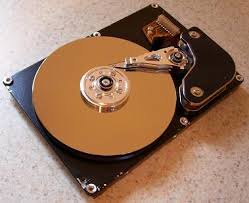 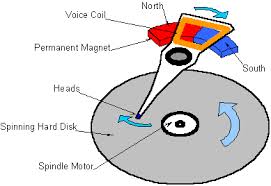 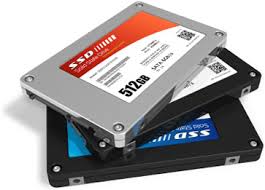 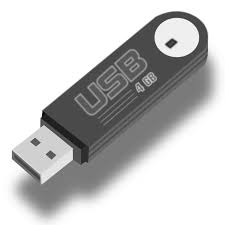 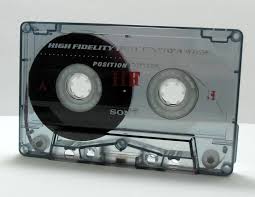 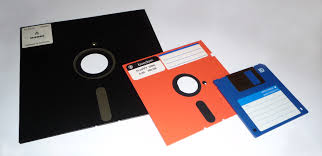 13
Today: The File Abstraction
2/12/2025, 2/17/2025  Lecture 4
High-Level File I/O: Streams
Low-Level File I/O: File Descriptors
How and Why of High-Level File I/O
Process State for File Descriptors
Common Pitfalls with OS Abstractions
CSC4103, Spring 2025, Files
14
C High-Level File API – Streams
2/12/2025, 2/17/2025  Lecture 4
Operates on “streams” – sequence of bytes, either text or data, with a position
#include <stdio.h>
FILE* fopen(char const* filename, char const* mode);
int fclose(FILE* fp);
CSC4103, Spring 2025, Files
15
C API Standard Streams – stdio.h
2/12/2025, 2/17/2025  Lecture 4
Three predefined streams are opened implicitly when the program is executed (by C standard library)
FILE* stdin – normal source of input, can be redirected
FILE* stdout – normal source of output, can be redirected too
FILE* stderr – diagnostics and errors
STDIN / STDOUT enable composition in Unix
All can be redirected
cat hello.txt | grep "World!"
cat’s stdout goes to grep’s stdin
CSC4103, Spring 2025, Files
16
C High-Level File API
2/12/2025, 2/17/2025  Lecture 4
// character oriented  
int fputc(int c, FILE* fp);		// rtn c or EOF on err
int fputs(char const* s, FILE* fp);	// rtn > 0 or EOF

int fgetc(FILE* fp);
char *fgets(char* buf, int n, FILE* fp);

// block oriented
size_t fread(void* ptr, size_t size_of_elements, 
             size_t number_of_elements, FILE* a_file);
size_t fwrite(const void* ptr, size_t size_of_elements, 
             size_t number_of_elements, FILE* a_file);

// formatted
int fprintf(FILE* stream, char const* format, ...);
int fscanf(FILE* stream, char const* format, ... );
CSC4103, Spring 2025, Files
17
C Streams: Char-by-Char I/O
2/12/2025, 2/17/2025  Lecture 4
int main(void) {
  FILE* input = fopen("input.txt", "r");
  FILE* output = fopen("output.txt", "w");
  int c;

  c = fgetc(input);
  while (c != EOF) {
    fputc(output, c);
    c = fgetc(input);
  }
  fclose(input);
  fclose(output);
}
CSC4103, Spring 2025, Files
18
C High-Level File API
2/12/2025, 2/17/2025  Lecture 4
// character oriented  
int fputc(int c, FILE* fp);		// returns c or EOF on err
int fputs(const char* s, FILE* fp);	// returns > 0 or EOF

int fgetc(FILE* fp );
char *fgets(char* buf, int n, FILE* fp);

// block oriented
size_t fread(void* ptr, size_t size_of_elements, 
             size_t number_of_elements, FILE* a_file);
size_t fwrite(const void* ptr, size_t size_of_elements, 
             size_t number_of_elements, FILE* a_file);

// formatted
int fprintf(FILE* stream, const char* format, ...);
int fscanf(FILE* stream, const char* format, ... );
CSC4103, Spring 2025, Files
19
C Streams: Block-by-Block I/O
2/12/2025, 2/17/2025  Lecture 4
#define BUFFER_SIZE 1024
int main(void) {
  FILE* input = fopen("input.txt", "r");
  FILE* output = fopen("output.txt", "w");
  char buffer[BUFFER_SIZE];
  size_t length;
  length = fread(buffer, BUFFER_SIZE, sizeof(char), input);
  while (length > 0) {
    fwrite(buffer, length, sizeof(char), output);
    length = fread(buffer, BUFFER_SIZE, sizeof(char), input);
  }
  fclose(input);
  fclose(output);
}
CSC4103, Spring 2025, Files
20
Aside: System Programming
2/12/2025, 2/17/2025  Lecture 4
Systems programmers are paranoid
We should really be writing things like:

FILE* input = fopen("input.txt", "r");
if (input == NULL) {
  // Prints our string and error msg.
  perror("Failed to open input file");
}
Be thorough about checking return values
Want failures to be systematically caught and dealt with
CSC4103, Spring 2025, Files
21
C High-Level File API: Positioning
2/12/2025, 2/17/2025  Lecture 4
int fseek(FILE* stream, long int offset, int whence);
long int ftell (FILE* stream)
void rewind (FILE* stream)





Preserves high level abstraction of a uniform stream of objects
offset (SEEK_END)
offset (SEEK_SET)
offset (SEEK_CUR)
CSC4103, Spring 2025, Files
whence
22
Today: The File Abstraction
2/12/2025, 2/17/2025  Lecture 4
High-Level File I/O: Streams
Low-Level File I/O: File Descriptors
How and Why of High-Level File I/O
Process State for File Descriptors
Common Pitfalls with OS Abstractions [if time]
CSC4103, Spring 2025, Files
23
Low-Level File I/O
2/12/2025, 2/17/2025  Lecture 4
Operations on file descriptors
Integer that corresponds to an object in the kernel called an open file description
Open file description object in the kernel represents an instance of an open file
Why not just use a pointer?
#include <fcntl.h>
#include <unistd.h>
#include <sys/types.h>

int open (const char* filename, int flags [, mode_t mode])
int creat (const char* filename, mode_t mode)
int close (int filedes)
CSC4103, Spring 2025, Files
Bit vector of:
Access modes (Rd, Wr, …)
Open Flags (Create, …)
Operating modes (Appends, …)
Bit vector of Permission Bits:
User|Group|Other x R|W|X
24
C Low-Level Standard Descriptors
2/12/2025, 2/17/2025  Lecture 4
#include <unistd.h>

STDIN_FILENO -  macro has value 0
STDOUT_FILENO - macro has value 1
STDERR_FILENO - macro has value 2

int fileno (FILE* stream);

FILE* fdopen (int fileno, const char* opentype);
CSC4103, Spring 2025, Files
25
Low-Level File API
2/12/2025, 2/17/2025  Lecture 4
ssize_t read (int filedesc, void* buffer, size_t maxsize)
Reads up to maxsize bytes – might actually read less!
Returns bytes read, 0 => EOF, -1 => error
ssize_t write (int filedesc, const void* buffer, size_t size)
Returns bytes written
off_t lseek (int filedesc, off_t offset, int whence)
Moves current position
CSC4103, Spring 2025, Files
26
Example: lowio.c
2/12/2025, 2/17/2025  Lecture 4
int main() {
  char buf[1000];
  int     fd = open("lowio.c", O_RDONLY | O_CREAT, S_IRUSR | S_IWUSR);
  ssize_t rd = read(fd, buf, sizeof(buf));
  int    err = close(fd);
  ssize_t wr = write(STDOUT_FILENO, buf, rd);
}

How many bytes does this program read?
CSC4103, Spring 2025, Files
27
POSIX I/O: Design Patterns
2/12/2025, 2/17/2025  Lecture 4
Open before use
Access control check, setup happens here
Byte-oriented
Least common denominator
OS responsible for hiding the fact that real devices may not work this way (e.g. hard drive stores data in blocks)
Explicit close
CSC4103, Spring 2025, Files
28
POSIX I/O: Kernel Buffering
2/12/2025, 2/17/2025  Lecture 4
Reads are buffered
Part of making everything byte-oriented
Process is blocked while waiting for device
Let other processes run while gathering result
Writes are buffered
Complete in background (more later on)
Return to user when data is “handed off” to kernel
CSC4103, Spring 2025, Files
29
Key Unix I/O Design Concepts
2/12/2025, 2/17/2025  Lecture 4
Uniformity – everything is a file
file operations, device I/O, and interprocess communication through open, read/write, close
Allows simple composition of programs 
find | grep | wc …
Open before use
Provides opportunity for access control and arbitration
Sets up the underlying machinery, i.e., data structures
Byte-oriented
Even if blocks are transferred, addressing is in bytes
Kernel buffered reads
Streaming and block devices look the same, reading blocks yields processor to other task
Kernel buffered writes
Completion of out-going transfer decoupled from the application, allowing it to continue
Explicit close
CSC4103, Spring 2025, Files
30
Low-Level I/O: Other Operations
2/12/2025, 2/17/2025  Lecture 4
Operations specific to terminals, devices, networking, …
e.g., ioctl
Duplicating descriptors
int dup2(int old, int new);
int dup(int old);
Pipes – channel 
int pipe(int pipefd[2]);
Writes to pipefd[1] can be read from pipefd[0]
File Locking
Memory-Mapping Files
Asynchronous I/O
CSC4103, Spring 2025, Files
31
Announcements
2/12/2025, 2/17/2025  Lecture 4
Project 0 deadline is next Monday
Assignment 1 out, deadline February 24
You should be working on this!
CSC4103, Spring 2025, Files
32
Today: The File Abstraction
2/12/2025, 2/17/2025  Lecture 4
High-Level File I/O: Streams
Low-Level File I/O: File Descriptors
How and Why of High-Level File I/O
Process State for File Descriptors
Some Pitfalls with OS Abstractions [if time]
CSC4103, Spring 2025, Files
33
High-Level vs. Low-Level File API
2/12/2025, 2/17/2025  Lecture 4
High-Level Operation:
Low-Level Operation:
size_t fread(…) {
   Do some work like a normal fn…

   asm code … syscall # into %eax
   put args into registers %ebx, …
   special trap instruction
ssize_t read(…) {


   asm code … syscall # into %eax
   put args into registers %ebx, …
   special trap instruction
Kernel:
Kernel:
get args from regs
  dispatch to system func 
  Do the work to read from the file
  Store return value in %eax
get args from regs
  dispatch to system func 
  Do the work to read from the file
  Store return value in %eax
CSC4103, Spring 2025, Files
get return values from regs
  Do some more work like a normal fn…
};
get return values from regs

};
34
High-Level vs. Low-Level File API
2/12/2025, 2/17/2025  Lecture 4
Streams are buffered in user memory:
	printf("Beginning of line ");
	sleep(10); // sleep for 10 seconds
	printf("and end of line\n");
Prints out everything at once

Operations on file descriptors are visible immediately
	write(STDOUT_FILENO, "Beginning of line ", 18);
	sleep(10);
	write(STDOUT_FILENO, "and end of line \n", 16);
Outputs "Beginning of line" 10 seconds earlier
CSC4103, Spring 2025, Files
35
What’s in a FILE*?
2/12/2025, 2/17/2025  Lecture 4
FILE instance lives in user space, fopen returns pointer to it
What’s in the FILE* returned by fopen?
File descriptor (from call to open)
Buffer (array)
Lock (in case multiple threads use the FILE concurrently)

Of course there’s other stuff in a FILE too…
… but this is useful model to have
CSC4103, Spring 2025, Files
36
FILE Buffering
2/12/2025, 2/17/2025  Lecture 4
When you call fwrite, what happens to the data you provided?
It gets written to the FILE’s buffer (in user space)
If the FILE’s buffer is full, then it is flushed
Which means it’s written to the underlying file descriptor
The C standard library may flush the FILE more frequently
e.g., if it sees a certain character in the stream

When you write code, make the weakest possible assumptions about how data is flushed from FILE buffers
CSC4103, Spring 2025, Files
37
Example
2/12/2025, 2/17/2025  Lecture 4
What will x be after the following code execution?

char x = 'c';
FILE* f1 = fopen("file.txt", "w");
fwrite("b", sizeof(char), 1, f1);

FILE* f2 = fopen("file.txt", "r");
fread(&x, sizeof(char), 1, f2);

The call to fread might see the latest write 'b'
Or it might miss it, seeing the end of file (in which case x will remain 'c')
CSC4103, Spring 2025, Files
38
Example
2/12/2025, 2/17/2025  Lecture 4
What will x be after the following code execution?

char x = 'c';
FILE* f1 = fopen("file.txt", "wb");
fwrite("b", sizeof(char), 1, f1);

fflush(f1);

FILE* f2 = fopen("file.txt", "rb");
fread(&x, sizeof(char), 1, f2);

Now, the call to fread will see the latest write 'b'
CSC4103, Spring 2025, Files
39
Writing Correct Code with FILE
2/12/2025, 2/17/2025  Lecture 4
Your code should behave correctly regardless of when/if C Standard Library flushes its buffer
Add your own calls to fflush so that data is written when you need to
Calls to fclose flush the buffer before deallocating memory and closing the file descriptor
With the low-level file API, we don’t have this problem
After write completes, data is visible to any subsequent reads
CSC4103, Spring 2025, Files
40
Why Buffer in Userspace? Overhead!
2/12/2025, 2/17/2025  Lecture 4
Syscalls are 25x more expensive than function calls (~100 ns)
read/write a file byte by byte? Max throughput of ~10MB/second
With fgetc? Keeps up with your SSD
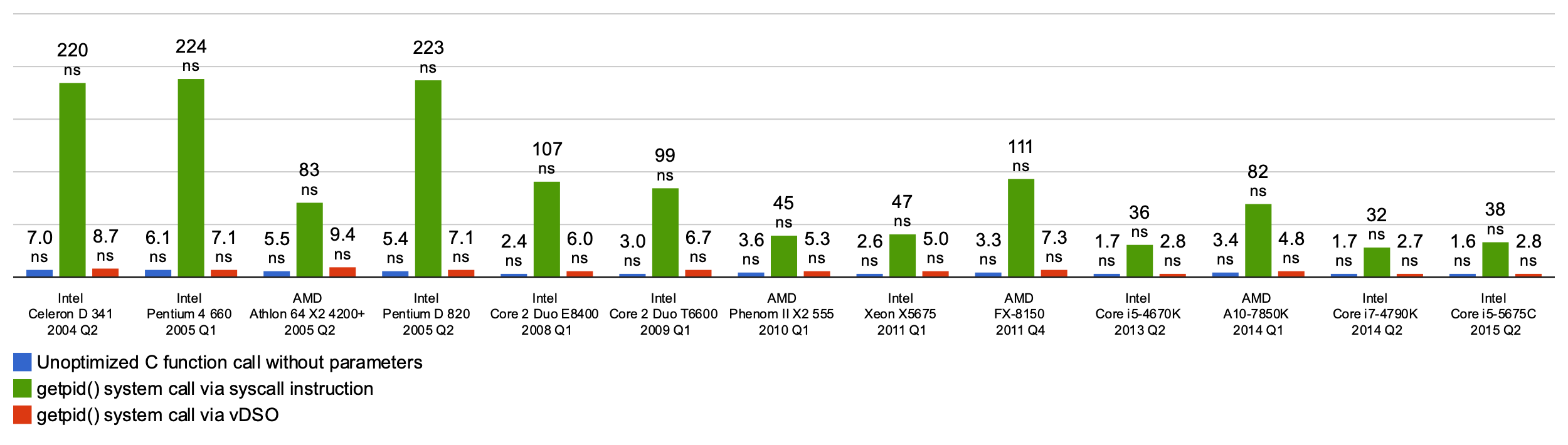 CSC4103, Spring 2025, Files
41
Why Buffer in Userspace? Functionality!
2/12/2025, 2/17/2025  Lecture 4
System call operations less capable
Simplifies operating system
Example: No “read until new line” operation
Solution: Make a big read syscall, find first new line in userspace
CSC4103, Spring 2025, Files
42
Today: The File Abstraction
2/12/2025, 2/17/2025  Lecture 4
High-Level File I/O: Streams
Low-Level File I/O: File Descriptors
How and Why of High-Level File I/O
Process State for File Descriptors
Some Pitfalls with OS Abstractions [if time]
CSC4103, Spring 2025, Files
43
I/O and Storage Layers
2/12/2025, 2/17/2025  Lecture 4
Focus of today’s lecture
Application / Service
Streams
High Level I/O
File Descriptors
Low Level I/O
open(), read(), write(), close(), …
Syscall
Open File Descriptions
File System
Files/Directories/Indexes
I/O Driver
Commands and Data Transfers
CSC4103, Spring 2025, Files
Disks, Flash, Controllers, DMA
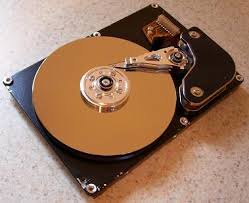 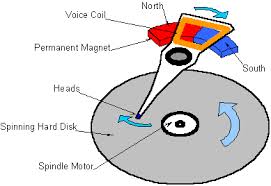 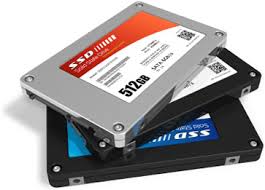 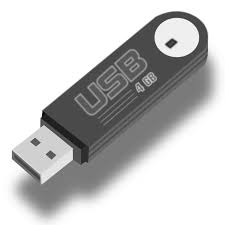 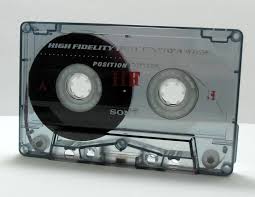 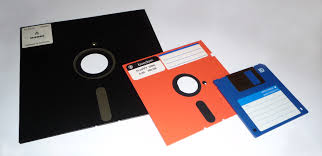 44
Kernel Maintains State
2/12/2025, 2/17/2025  Lecture 4
char buffer1[100];
char buffer2[100];
int fd = open("foo.txt", O_RDONLY);
read(fd, buffer1, 100);
read(fd, buffer2, 100);
close(fd);
The kernel remembers that the int it receives (stored in fd) corresponds to foo.txt
The kernel picks up where it left off in the file
CSC4103, Spring 2025, Files
45
State Maintained by the Kernel
2/12/2025, 2/17/2025  Lecture 4
On a successful call to open():
A file descriptor (int) is returned to the user
An open file description is created in the kernel
For each process, the kernel maintains a mapping from a file descriptor to an open file description
On future system calls (e.g., read()), the kernel looks up the open file description corresponding to the provided file descriptor and uses it to service the system call
A call to close() removes the file descriptor mapping and deallocates the file description (if no other processes refer to it)
CSC4103, Spring 2025, Files
46
What’s in an Open File Description?
2/12/2025, 2/17/2025  Lecture 4
For our purposes, the two most important things are:
Where to find the file data on disk
The current position within the file
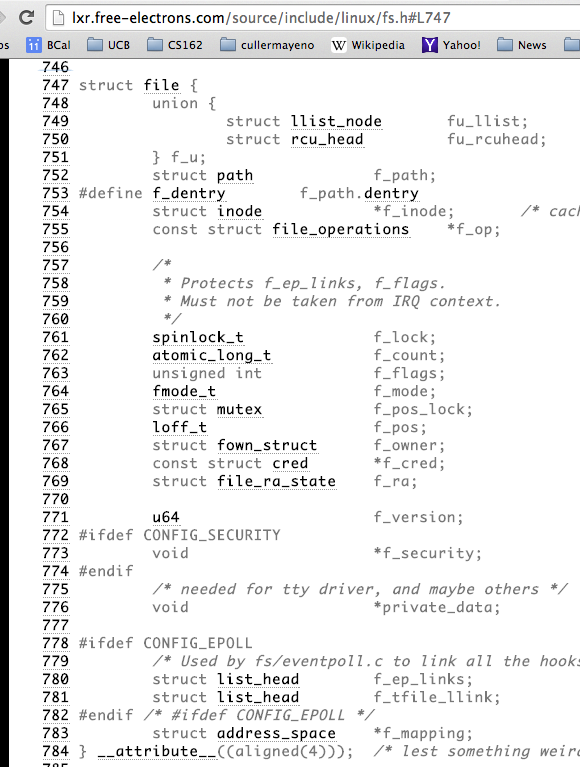 CSC4103, Spring 2025, Files
47
Abstract Representation of a Process
2/12/2025, 2/17/2025  Lecture 4
Suppose that we execute
open("foo.txt", ...)
and that the result is 3
Process
Thread’s Regs
Address Space (Memory)
…
User Space
CSC4103, Spring 2025, Files
Kernel Space
File Descriptors
Open File Description
3
File: foo.txt
Position: 0
Not shown: Initially contains 0, 1, and 2 (stdin, stdout, stderr)
48
Abstract Representation of a Process
2/12/2025, 2/17/2025  Lecture 4
Process
Suppose that we execute
open("foo.txt", ...)
and that the result is 3

Next, suppose that we execute
read(3, buf, 100)
and that the result is 100
Thread’s Regs
Address Space (Memory)
…
User Space
CSC4103, Spring 2025, Files
Kernel Space
File Descriptors
Open File Description
3
File: foo.txt
Position: 0
Not shown: Initially contains 0, 1, and 2 (stdin, stdout, stderr)
49
Abstract Representation of a Process
2/12/2025, 2/17/2025  Lecture 4
Process
Suppose that we execute
open("foo.txt", ...)
and that the result is 3

Next, suppose that we execute
read(3, buf, 100)
and that the result is 100
Thread’s Regs
Address Space (Memory)
…
User Space
CSC4103, Spring 2025, Files
Kernel Space
File Descriptors
Open File Description
3
File: foo.txt
Position: 100
Not shown: Initially contains 0, 1, and 2 (stdin, stdout, stderr)
50
Abstract Representation of a Process
2/12/2025, 2/17/2025  Lecture 4
Process
Suppose that we execute
open("foo.txt", ...)
and that the result is 3

Next, suppose that we execute
read(3, buf, 100)
and that the result is 100
Finally, suppose that we execute
close(3)
Thread’s Regs
Address Space (Memory)
…
User Space
CSC4103, Spring 2025, Files
Kernel Space
File Descriptors
Open File Description
3
File: foo.txt
Position: 100
Not shown: Initially contains 0, 1, and 2 (stdin, stdout, stderr)
51
Now, let’s fork()!
2/12/2025, 2/17/2025  Lecture 4
Process 2
Process 1
File descriptor is copied
Open file description is aliased
Thread’s Regs
Address Space (Memory)
Thread’s Regs
Address Space (Memory)
…
…
User Space
CSC4103, Spring 2025, Files
Kernel Space
File Descriptors
File Descriptors
Open File Description
3
3
File: foo.txt
Position: 100
Not shown: Initially contains 0, 1, and 2 (stdin, stdout, stderr)
52
Open File Description is Aliased
2/12/2025, 2/17/2025  Lecture 4
Process 2
Process 1
read(3, buf, 100)
Thread’s Regs
Address Space (Memory)
Thread’s Regs
Address Space (Memory)
…
…
User Space
CSC4103, Spring 2025, Files
Kernel Space
File Descriptors
File Descriptors
Open File Description
3
3
File: foo.txt
Position: 100
Not shown: Initially contains 0, 1, and 2 (stdin, stdout, stderr)
53
Open File Description is Aliased
2/12/2025, 2/17/2025  Lecture 4
Process 2
Process 1
read(3, buf, 100)
Thread’s Regs
Address Space (Memory)
Thread’s Regs
Address Space (Memory)
…
…
User Space
CSC4103, Spring 2025, Files
Kernel Space
File Descriptors
File Descriptors
Open File Description
3
3
File: foo.txt
Position: 200
Not shown: Initially contains 0, 1, and 2 (stdin, stdout, stderr)
54
Open File Description is Aliased
2/12/2025, 2/17/2025  Lecture 4
Process 2
Process 1
read(3, buf, 100)
read(3, buf, 100)
Thread’s Regs
Address Space (Memory)
Thread’s Regs
Address Space (Memory)
…
…
User Space
CSC4103, Spring 2025, Files
Kernel Space
File Descriptors
File Descriptors
Open File Description
3
3
File: foo.txt
Position: 200
Not shown: Initially contains 0, 1, and 2 (stdin, stdout, stderr)
55
Open File Description is Aliased
2/12/2025, 2/17/2025  Lecture 4
Process 2
Process 1
read(3, buf, 100)
read(3, buf, 100)
Thread’s Regs
Address Space (Memory)
Thread’s Regs
Address Space (Memory)
…
…
User Space
CSC4103, Spring 2025, Files
Kernel Space
File Descriptors
File Descriptors
Open File Description
3
3
File: foo.txt
Position: 300
Not shown: Initially contains 0, 1, and 2 (stdin, stdout, stderr)
56
File Descriptor is Copied
2/12/2025, 2/17/2025  Lecture 4
Process 2
Process 1
read(3, buf, 100)
close(3)
read(3, buf, 100)
Thread’s Regs
Address Space (Memory)
Thread’s Regs
Address Space (Memory)
…
…
User Space
Kernel Space
File Descriptors
File Descriptors
CSC4103, Spring 2025, Files
Open File Description
3
3
File: foo.txt
Position: 300
Not shown: Initially contains 0, 1, and 2 (stdin, stdout, stderr)
57
File Descriptor is Copied
2/12/2025, 2/17/2025  Lecture 4
Process 2
Process 1
read(3, buf, 100)
close(3)
read(3, buf, 100)
Thread’s Regs
Address Space (Memory)
Thread’s Regs
Address Space (Memory)
Open file description remains alive until no file descriptors in any process refer to it
…
…
User Space
CSC4103, Spring 2025, Files
Kernel Space
File Descriptors
File Descriptors
Open File Description
3
File: foo.txt
Position: 300
Not shown: Initially contains 0, 1, and 2 (stdin, stdout, stderr)
58
Why is Aliasing the Open File Description a Good Idea?
2/12/2025, 2/17/2025  Lecture 4
CSC4103, Spring 2025, Files
It allows for shared resources between processes
59
Recall: In POSIX, Everything is a “File”
2/12/2025, 2/17/2025  Lecture 4
Identical interface for:
Files on disk
Devices (terminals, printers, etc.)
Regular files on disk
Networking (sockets)
Local interprocess communication (pipes, sockets)
Based on the system calls open(), read(), write(), and close()
CSC4103, Spring 2025, Files
60
Example: Shared Terminal Emulator
2/12/2025, 2/17/2025  Lecture 4
When you fork() a process, the parent’s and child’s printf outputs go to the same terminal
CSC4103, Spring 2025, Files
61
Example: Shared Terminal Emulator
2/12/2025, 2/17/2025  Lecture 4
Process 2
Process 1
Thread’s Regs
Address Space (Memory)
Thread’s Regs
Address Space (Memory)
…
…
User Space
CSC4103, Spring 2025, Files
Kernel Space
Terminal Emulator
File Descriptors
File Descriptors
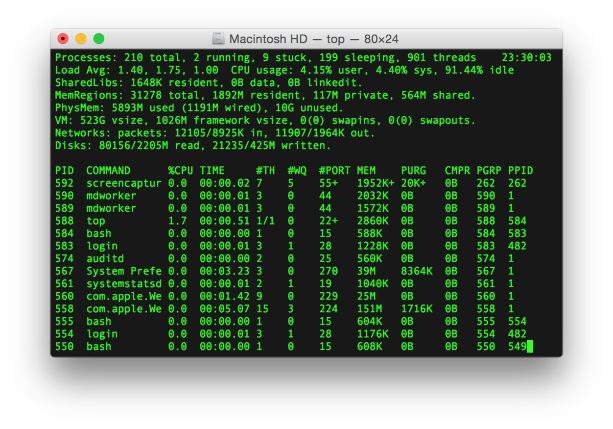 0
1
2
0
1
2
62
Example: Shared Terminal Emulator
2/12/2025, 2/17/2025  Lecture 4
Process 2
Process 1
close(0)
Thread’s Regs
Address Space (Memory)
Thread’s Regs
Address Space (Memory)
…
…
User Space
CSC4103, Spring 2025, Files
Kernel Space
Terminal Emulator
File Descriptors
File Descriptors
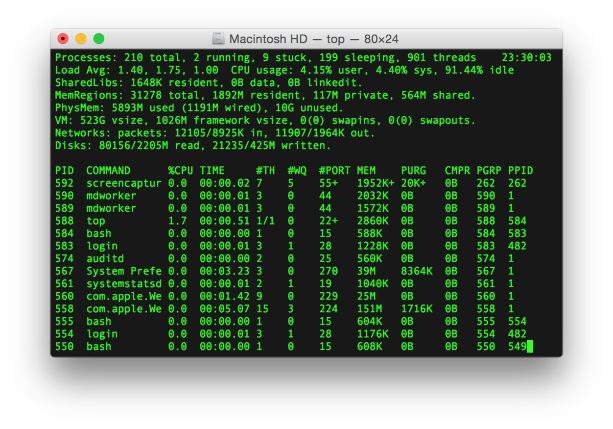 0
1
2
0
1
2
63
Example: Shared Terminal Emulator
2/12/2025, 2/17/2025  Lecture 4
Process 2
Process 1
close(0)
Thread’s Regs
Address Space (Memory)
Thread’s Regs
Address Space (Memory)
If one process closes stdin (0), it remains open in other processes
…
…
User Space
CSC4103, Spring 2025, Files
Kernel Space
Terminal Emulator
File Descriptors
File Descriptors
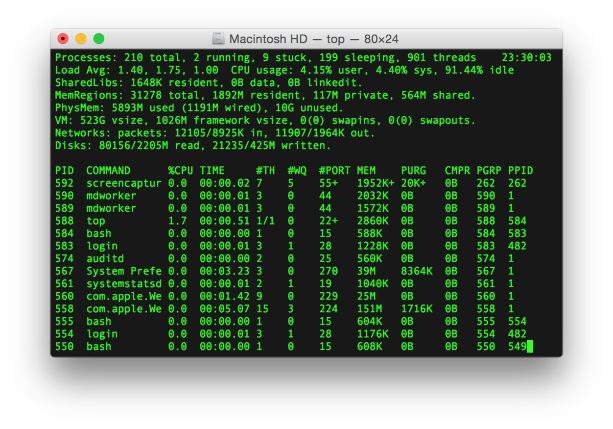 0
1
2
0
1
2
64
Other Examples
2/12/2025, 2/17/2025  Lecture 4
Shared network connections after fork()
Allows handling each connection in a separate process
We’ll explore this next time
Shared access to pipes
Useful for interprocess communication
And in writing a shell (Assignment 2)
CSC4103, Spring 2025, Files
65
Other Syscalls: dup and dup2
2/12/2025, 2/17/2025  Lecture 4
They allow you to duplicate the file descriptor
But the open file description remains aliased
CSC4103, Spring 2025, Files
66
Other Syscalls: dup and dup2
2/12/2025, 2/17/2025  Lecture 4
Suppose that we execute
open("foo.txt")
and that the result is 3
Next, suppose that we execute
read(3, buf, 100)
and that the result is 100
Next, suppose that we execute
dup(3)
And that the result is 4
Finally, suppose that we execute
dup2(3, 4103)
Process
Thread’s Regs
Address Space (Memory)
…
User Space
CSC4103, Spring 2025, Files
Kernel Space
File Descriptors
Open File Description
3
4
4103
File: foo.txt
Position: 100
Not shown: Initially contains 0, 1, and 2 (stdin, stdout, stderr)
67
Today: The File Abstraction
2/12/2025, 2/17/2025  Lecture 4
High-Level File I/O: Streams
Low-Level File I/O: File Descriptors
How and Why of High-Level File I/O
Process State for File Descriptors
Some Pitfalls with OS Abstractions [if time]
CSC4103, Spring 2025, Files
68
Don’t fork() in a process that already has multiple threads
2/12/2025, 2/17/2025  Lecture 4
CSC4103, Spring 2025, Files
Unless you plan to call exec() in the child process
69
fork() in Multithreaded Processes
2/12/2025, 2/17/2025  Lecture 4
The child process always has just a single thread
The thread in which fork() returns
The other threads just vanish
CSC4103, Spring 2025, Files
70
fork() in a Multithreaded Processes
2/12/2025, 2/17/2025  Lecture 4
Process 2
Process 1
Only the thread that called fork() exists in the new process
Thread 1 Regs
Address Space (Memory)
Thread 1 Regs
Address Space (Memory)
…
Thread 2 Regs
…
User Space
CSC4103, Spring 2025, Files
Kernel Space
File Descriptors
File Descriptors
Open File Description
3
3
File: foo.txt
Position: 100
Not shown: Initially contains 0, 1, and 2 (stdin, stdout, stderr)
71
Possible Problems with Multithreaded fork()
2/12/2025, 2/17/2025  Lecture 4
When you call fork() in a multithreaded process, the other threads (the ones that didn’t call fork()) just vanish
What if one of these threads was holding a lock?
What if one of these threads was in the middle of modifying a data structure?
No cleanup happens!
It’s safe if you call exec() in the child
Replacing the entire address space
CSC4103, Spring 2025, Files
72
Don’t carelessly mix low-level and high-level file I/O
2/12/2025, 2/17/2025  Lecture 4
CSC4103, Spring 2025, Files
73
Avoid Mixing FILE* and File Descriptors
2/12/2025, 2/17/2025  Lecture 4
What is the value has y after executing the following code?

char x[10];
char y[10];
FILE* f = fopen("foo.txt", "rb");
int fd = fileno(f);
fread(x, 10, 1, f);   // read 10 bytes from f
read(fd, y, 10); 	  // assumes that this returns 10

Bytes 0 to 9
Bytes 10 to 19
None of these?
CSC4103, Spring 2025, Files
74
Be careful with fork() and FILE*
2/12/2025, 2/17/2025  Lecture 4
CSC4103, Spring 2025, Files
75
Be Careful Using fork() with FILE*
2/12/2025, 2/17/2025  Lecture 4
FILE* f = fopen("foo.txt", "w");
fwrite("a", 1, 1, f);
fork();
fclose(f);

After all processes exit, what is in foo.txt?
Could be either a or aa
Usually aa based on what I’ve observed in Linux…
Depends on whether this fwrite call flushes…
CSC4103, Spring 2025, Files
76
Be Careful Using fork() with FILE*
2/12/2025, 2/17/2025  Lecture 4
Process 2
Process 1
Open File Description is aliased
But the FILE* buffer is copied!
Thread’s Regs
Thread’s Regs
a
a
FILE* Buffer
FILE* Buffer
User Space
CSC4103, Spring 2025, Files
Kernel Space
File Descriptors
File Descriptors
Open File Description
3
3
File: foo.txt
Position: 0
Not shown: Initially contains 0, 1, and 2 (stdin, stdout, stderr)
77
Conclusion
2/12/2025, 2/17/2025  Lecture 4
Focus of today’s lecture
Application / Service
Streams
High Level I/O
File Descriptors
Low Level I/O
open(), read(), write(), close(), …
Syscall
Open File Descriptions
File System
Files/Directories/Indexes
I/O Driver
Commands and Data Transfers
CSC4103, Spring 2025, Files
Disks, Flash, Controllers, DMA
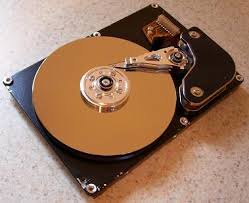 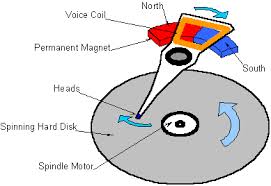 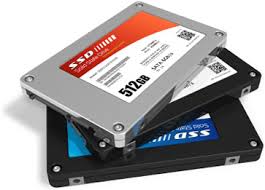 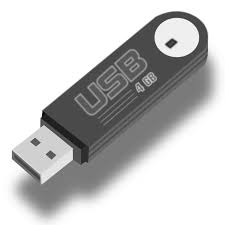 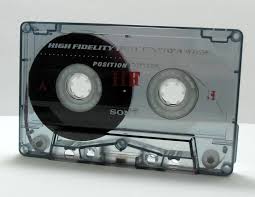 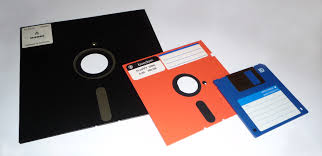 78
Conclusion
2/12/2025, 2/17/2025  Lecture 4
POSIX idea: “everything is a file”
All sorts of I/O managed by open/read/write/close
We added two new elements to the PCB:
Mapping from file descriptor to open file description
Current working directory
CSC4103, Spring 2025, Files
79
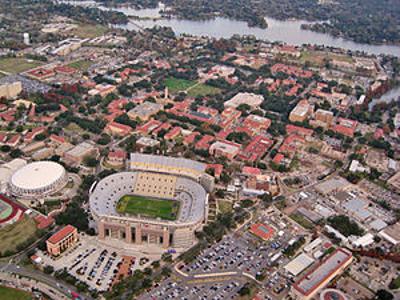 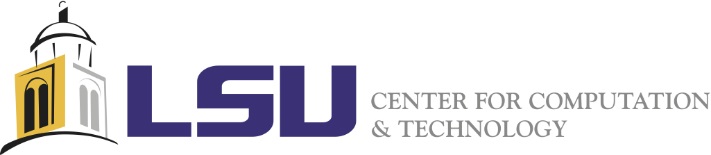 2/12/2025, 2/17/2025  Lecture 4
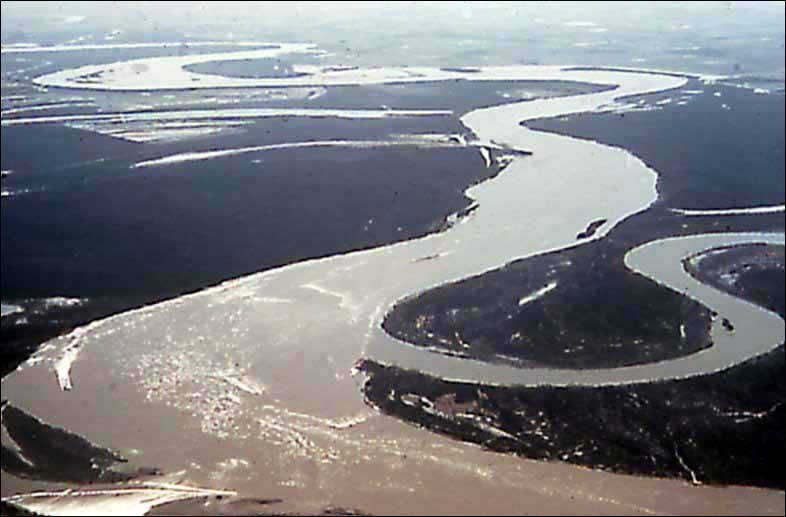 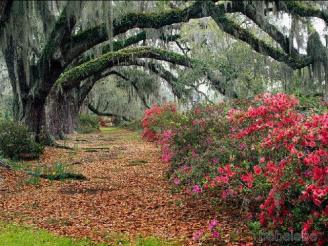 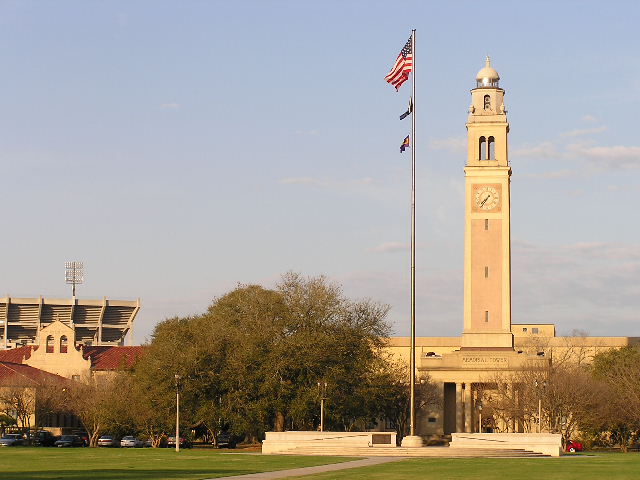 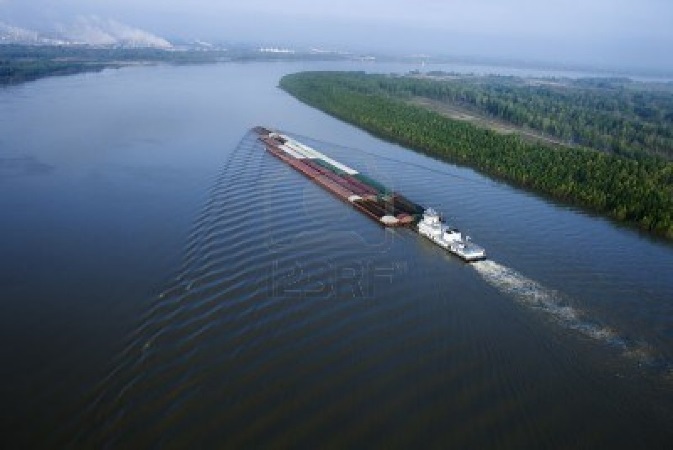 CSC4103, Spring 2025, Files
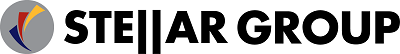 80